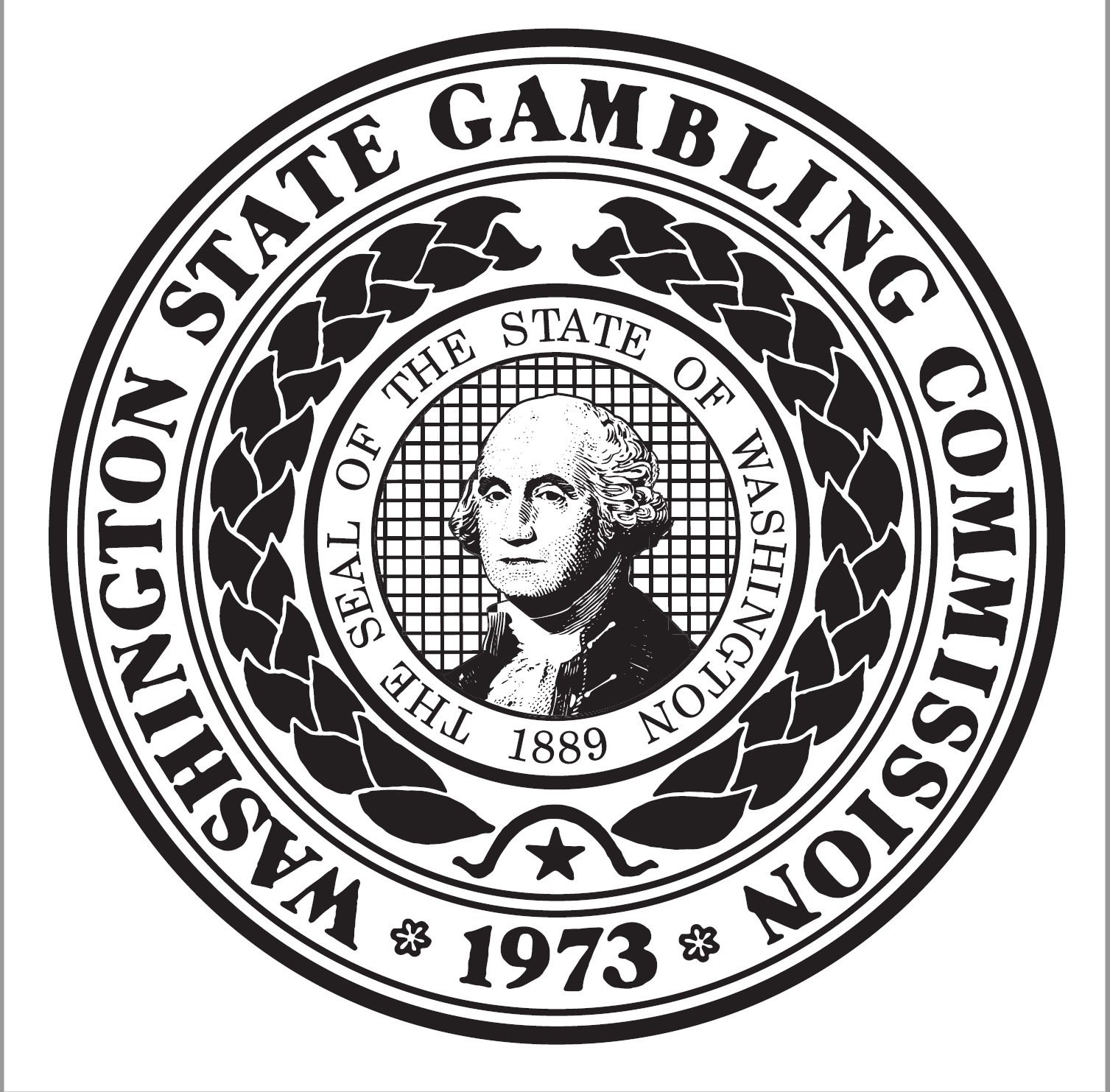 Washington State Gambling Commission
2023 – 2028 Strategic Plan
Apr  2023
Protect the public by ensuring that gambling is legal and honest.
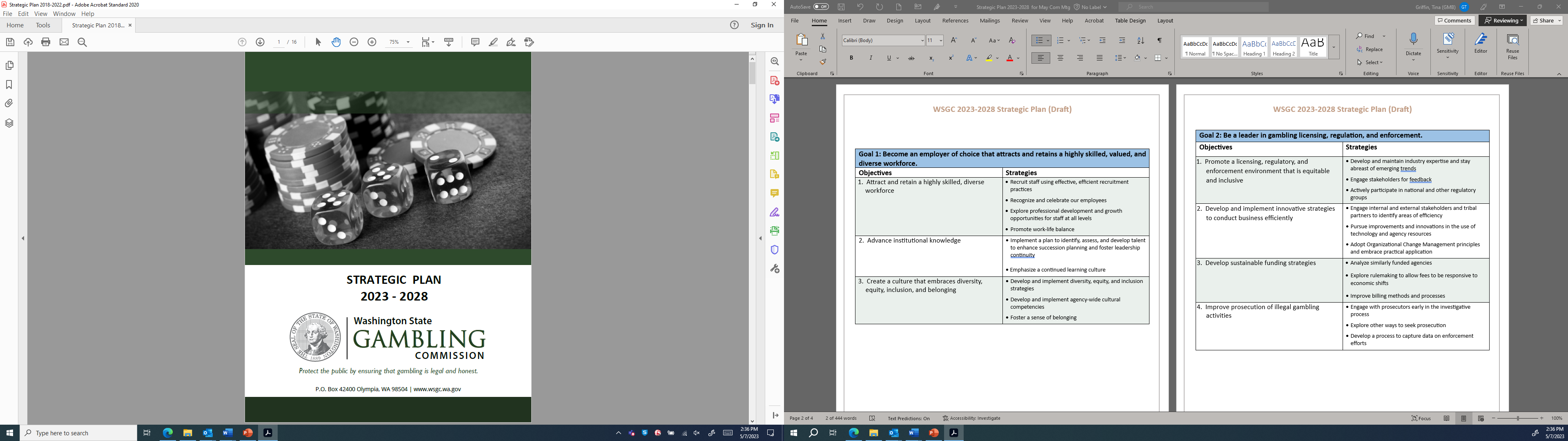 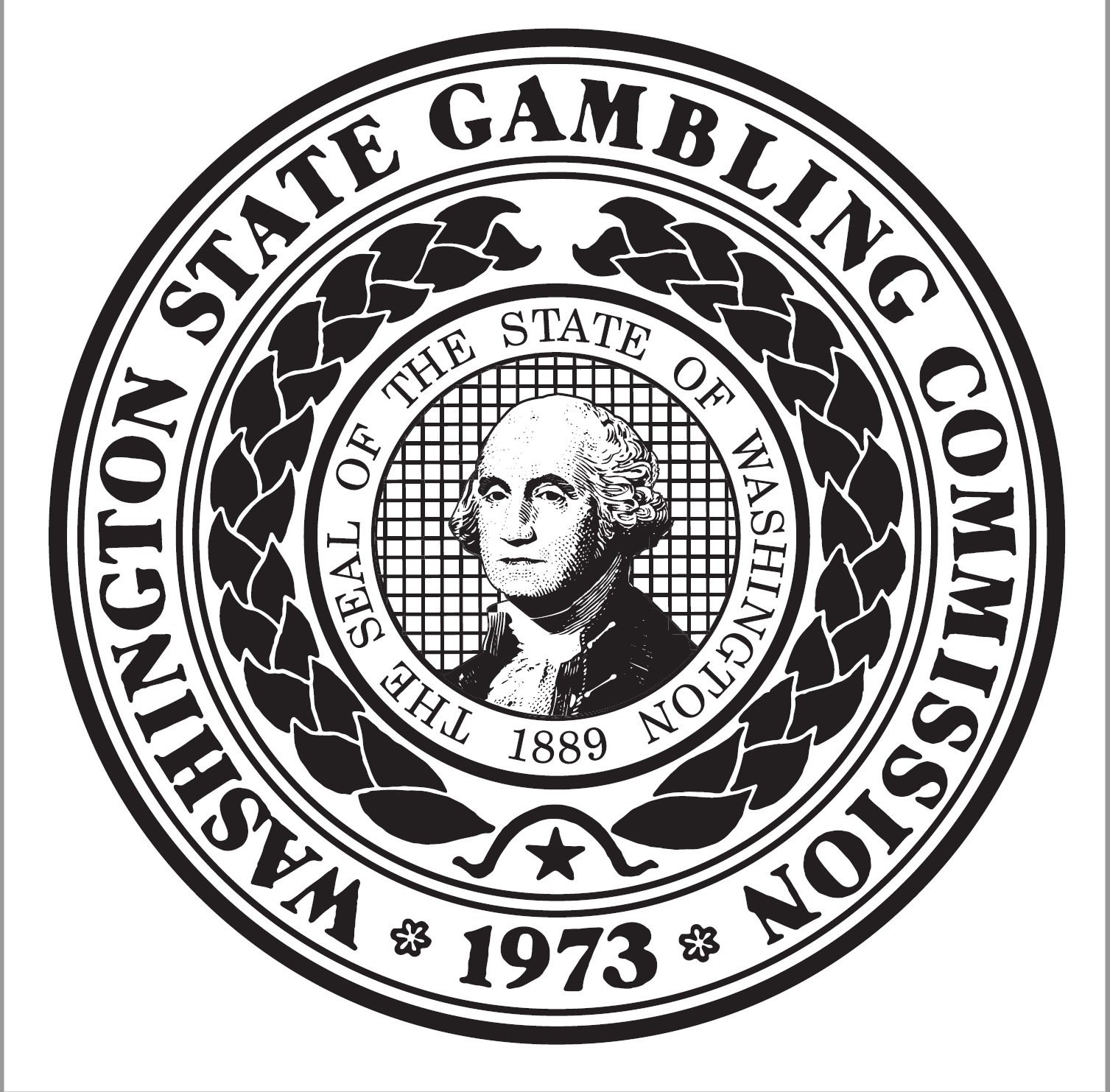 03
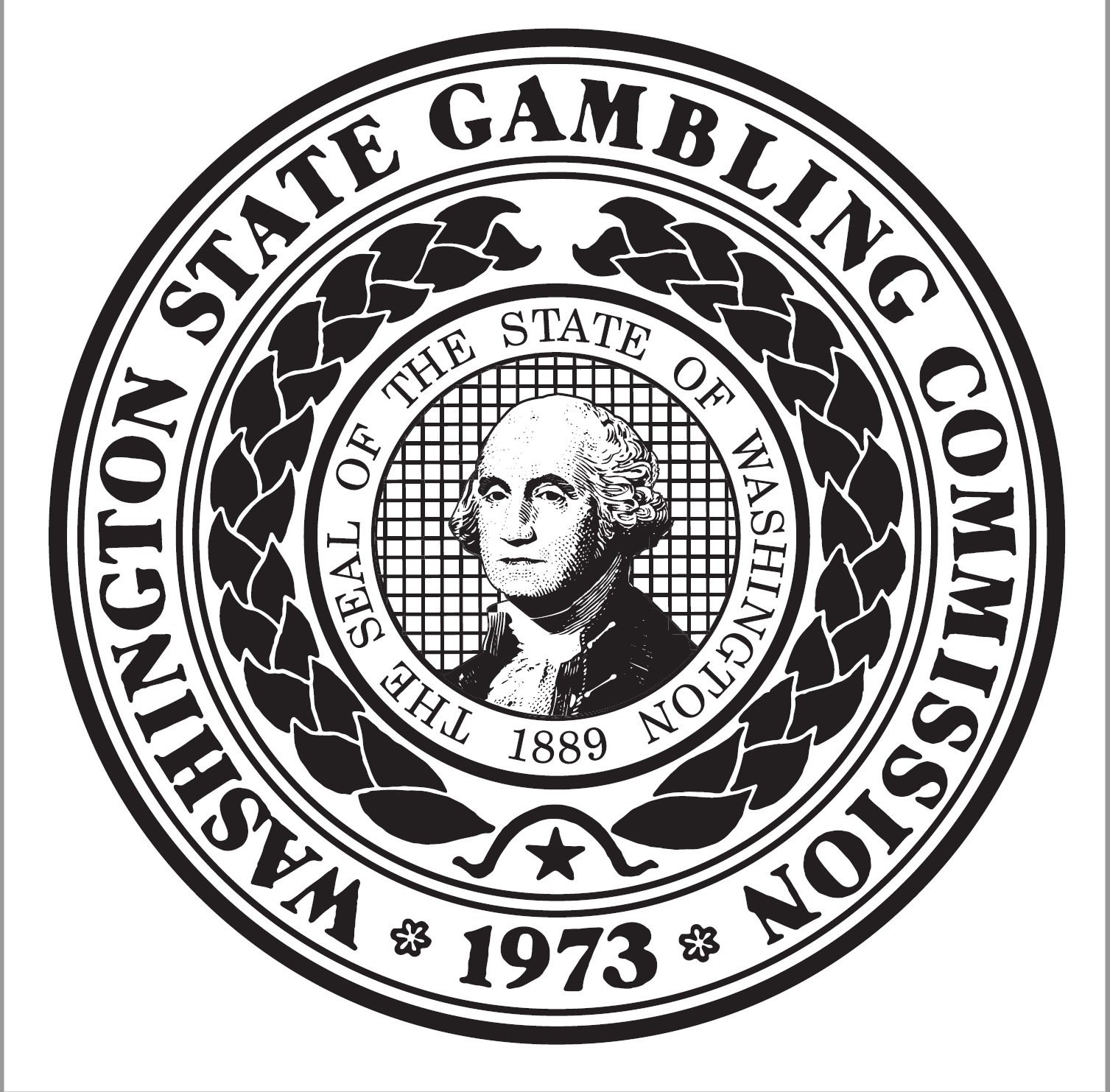 2023 – 2028 Strategic Plan
Development Timeline
September 2022
Oct/Dec 2022
May 
2023
July 
 2023
January to 
April 
2023
Internal and External Assessments
Develop Goals and Objectives
Develop Strategies and Performance Measures
Commissioner Approval
Implement
Staff survey and discussion
Met with tribal partners and licensees
Budget presentation and current performance analysis provided
Staff develops strategies, measures, and action plans
Incorporate budgetary items into FY 24-26 budget
Implement 2023 -  2028 Strategic Plan
Staff implements action plan to accomplish strategies
Mission
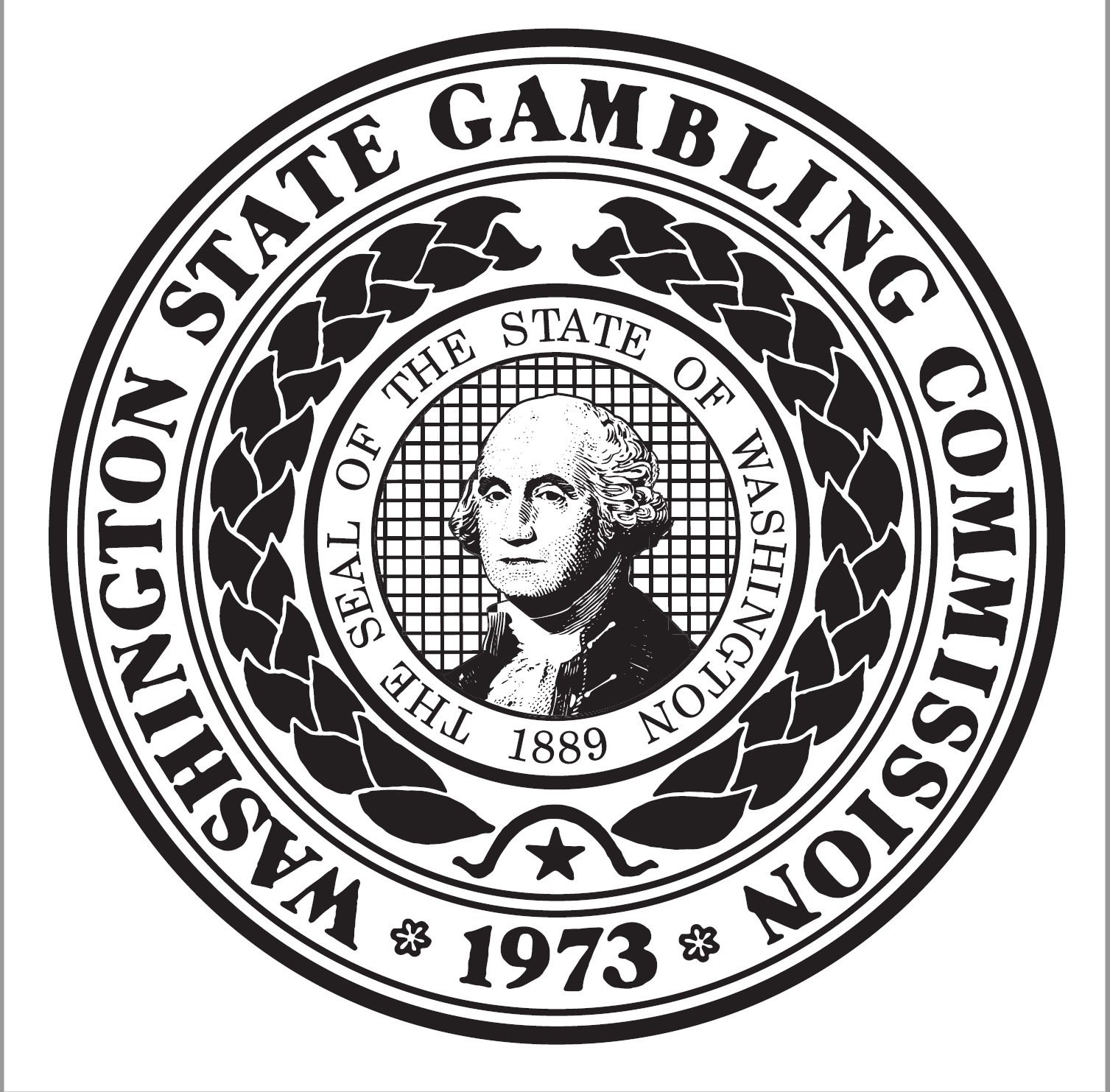 Protect the public by ensuring that gambling is legal and honest.
Vision
Maintain public confidence:
Conducting fair and effective gambling regulatory and enforcement program
Investigating illegal activities
Building positive partnerships and relationships
Providing a workplace that allows employees to excel
Anticipating and responding to the evolving gambling industry
[Speaker Notes: Maintain public confidence in performance of our mission; Protect the public by ensuring gambling is legal and honest]
Values
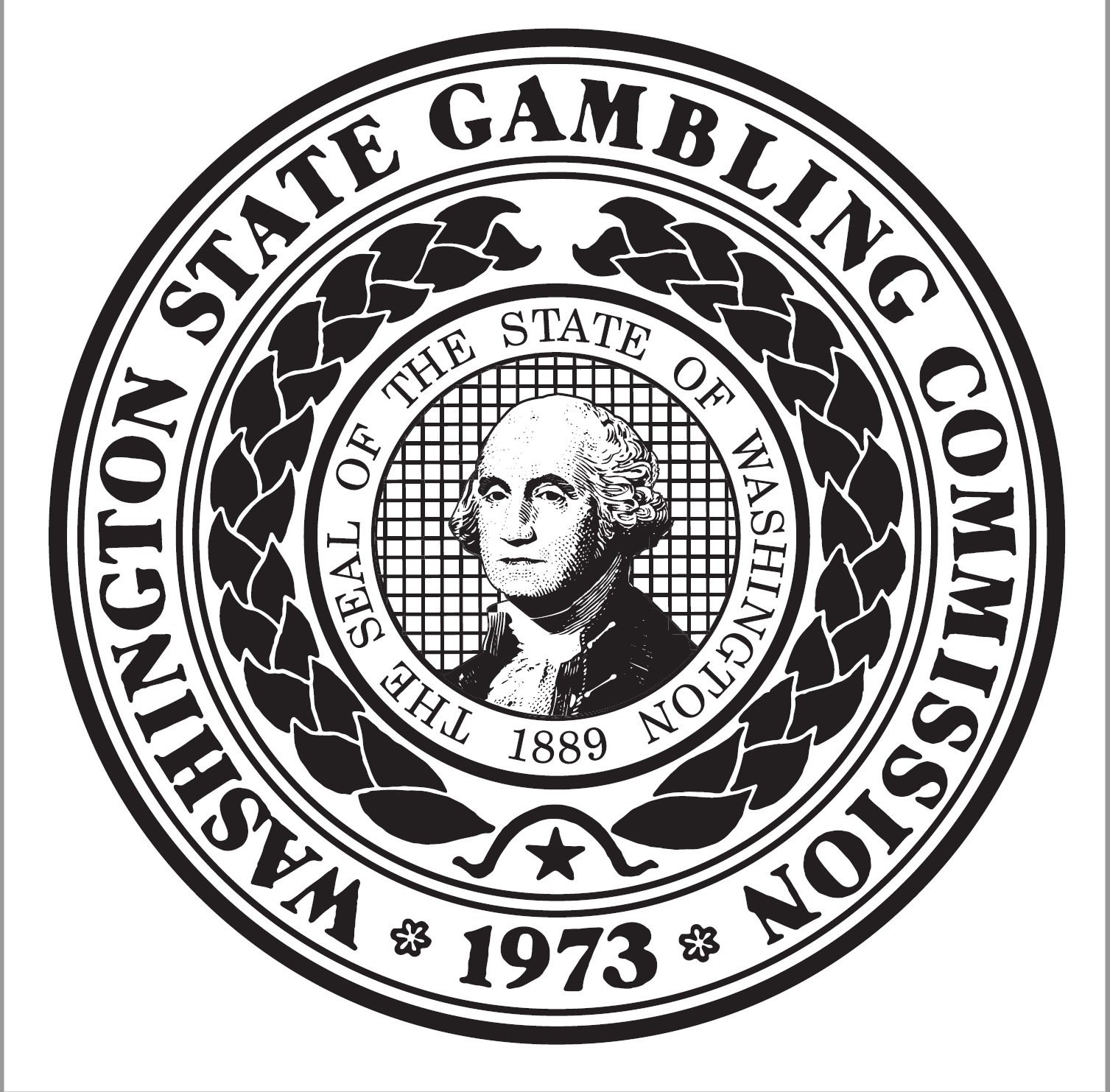 Integrity
Following standards to do the moral or right thing
Behaving when no one is watching, as you would if you had an audience
Being honest with all of those you interact with in your work environment 
Professionalism
Behavior that reflects positively on yourself, the agency, and state government
Striving for Excellence in your duties and responsibilities
Respect 
Treat people the way you want to be treated
Give open and honest feedback in a positive, constructive manner
Be willing to show consideration and/or appreciation
Diversity
When people share their different backgrounds, cultures, experiences, and talents; the agency benefits with new perspectives
Mission
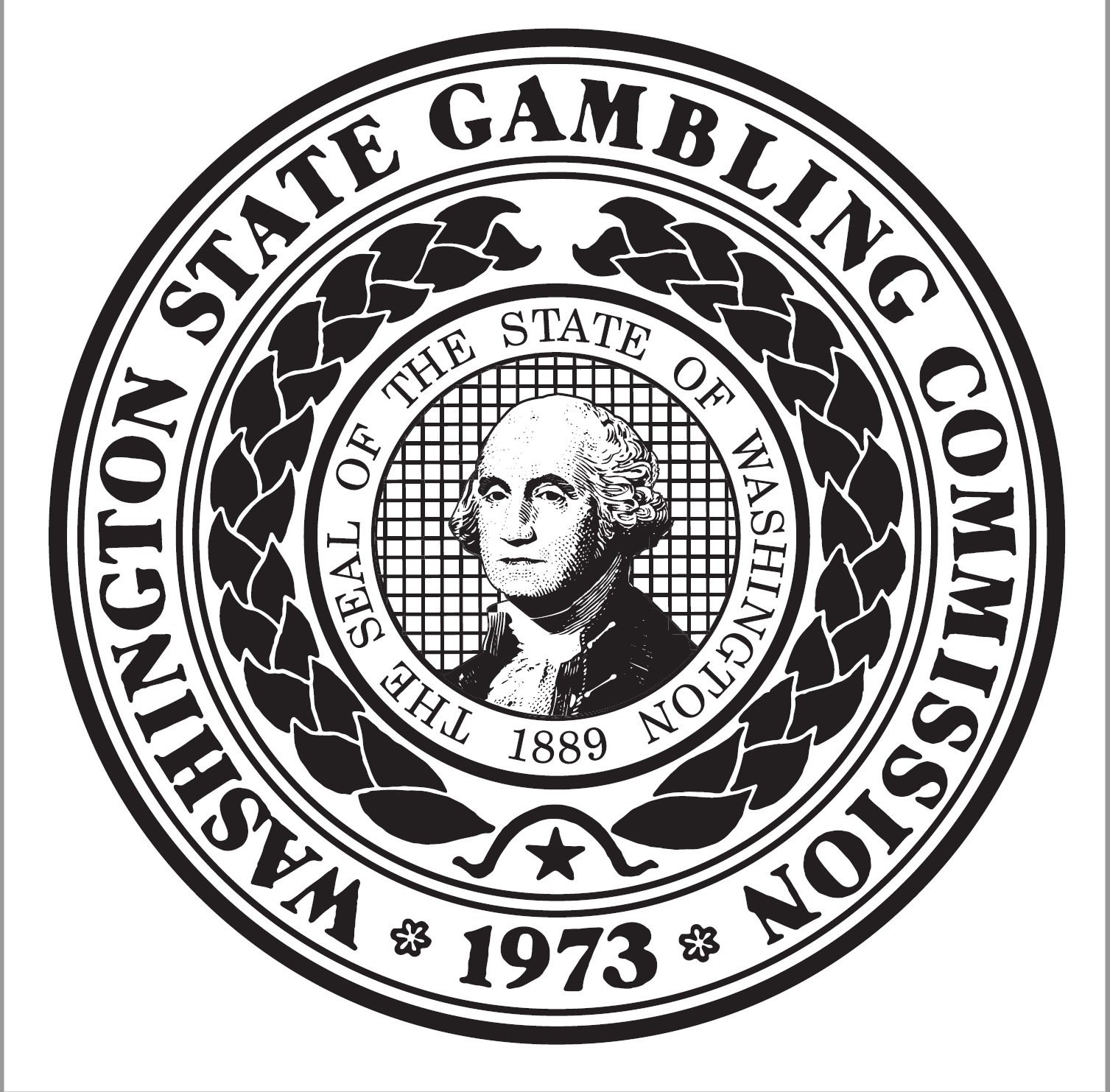 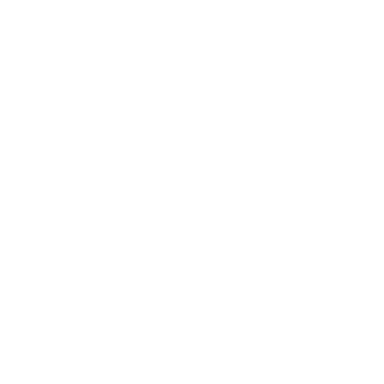 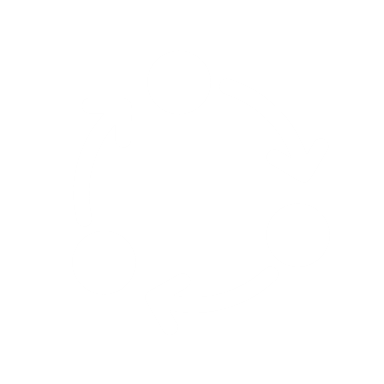 People
Vision
Process
Become an employer of choice that attracts and retains a highly skilled, valued, and diverse workforce.
Be a leader in gambling licensing, regulation, and enforcement.
Problem Gambling
Partners
Strategic
Plan
2023-2028
Strengthen partnerships with governmental agencies, licensees, and the public.
Promote responsible gambling.
Values
[Speaker Notes: Strategic Anchors-Vision, Mission, Principles (Principles = Values + Commitment)]
Strategies
Goal
Objectives
Recruit staff using efficient, effective recruitment practices
Recognize and celebrate our employees
Explore professional development and growth opportunities for staff at all levels
Promote work-life balance
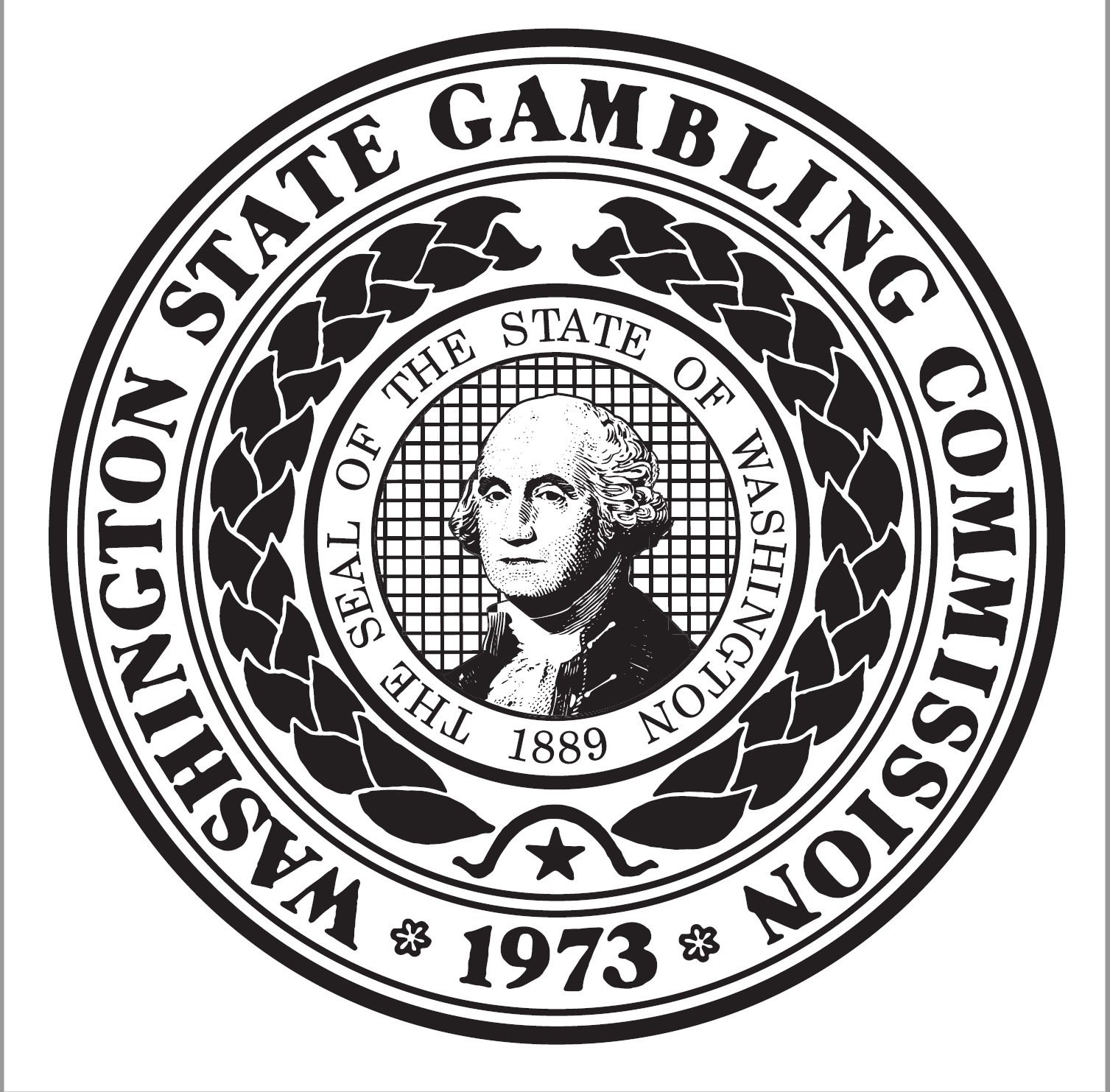 Attract and retain a highly skilled, diverse workforce
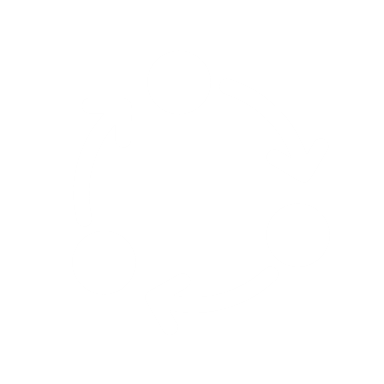 People
Become an employer of choice that attracts and retains a highly skilled, valued, and diverse workforce.
Implement a plan to identify, assess, and develop talent to enhance succession planning and foster leadership continuity
Emphasize a continued learning culture
Advance institutional knowledge
Develop and implement diversity, equity, and inclusion strategies
Develop and implement agency-wide cultural competencies
Foster a sense of belonging
Create a culture that embraces diversity, equity, inclusion, and belonging
[Speaker Notes: Strategic Anchors-Vision, Mission, Principles (Principles = Values + Commitment)]
Strategies
Goal
Objectives
Develop and maintain industry expertise and stay abreast of emerging trends
Engage stakeholders and tribal partners for feedback
Actively participate in national and other regulatory groups
Promote a licensing, regulatory, and enforcement environment that is equitable and inclusive
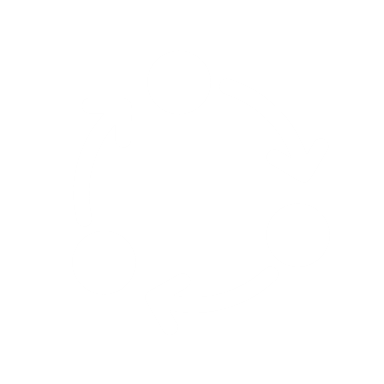 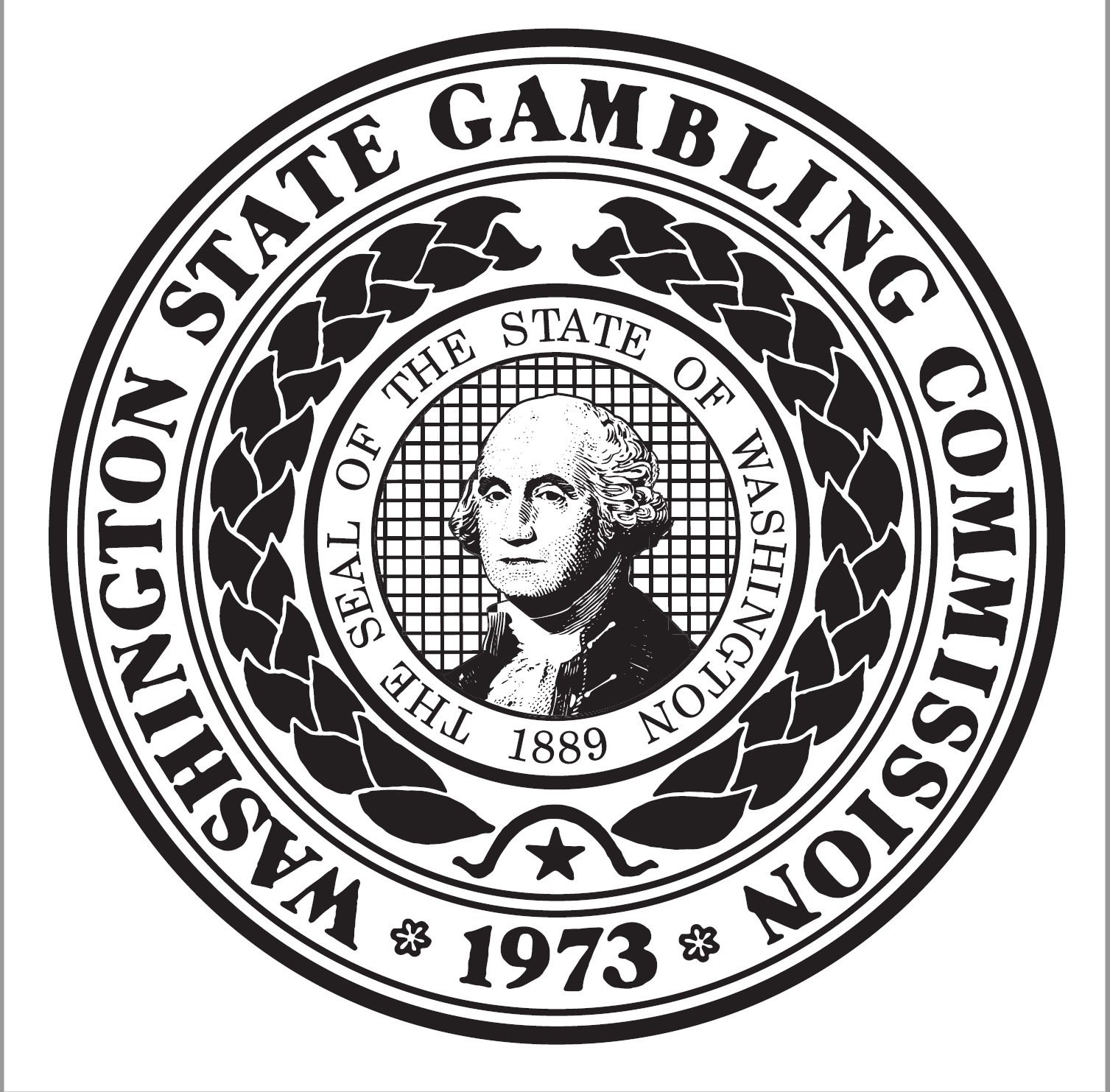 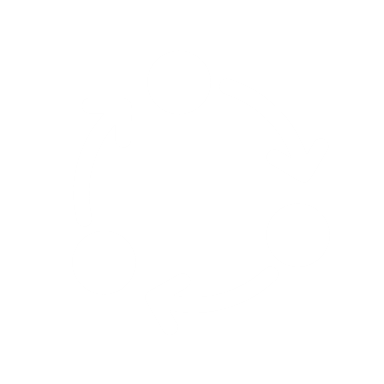 Engage internal and external stakeholders and tribal partners to identify areas of efficiency
Pursue improvement and innovations in the use of technology and agency resources
Adopt Organizational Change Management principles and embrace practical application
Process
Develop and implement innovative strategies to conduct business efficiently
Be a leader in gambling licensing, regulation, and enforcement.
Analyze similarly funded agencies
Explore rulemaking to allow fees to be responsive to economic shifts
Improve billing methods and processes
Develop sustainable funding strategies
Engage with prosecutors early in the investigative process
Explore other ways to seek prosecution
Develop a process to capture data on enforcement efforts
Improve prosecution of illegal gambling activities
[Speaker Notes: Strategic Anchors-Vision, Mission, Principles (Principles = Values + Commitment)]
Strategies
Goal
Objectives
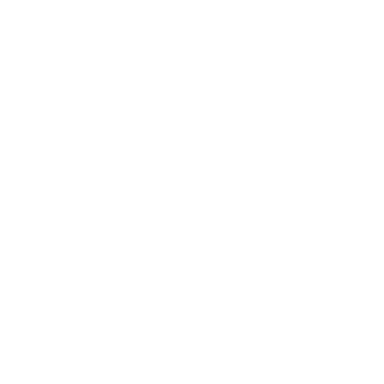 Collaborate with other agencies to keep resource materials updated and accessible
Update signage for licensees to post
Update rules regarding problem gambling signage
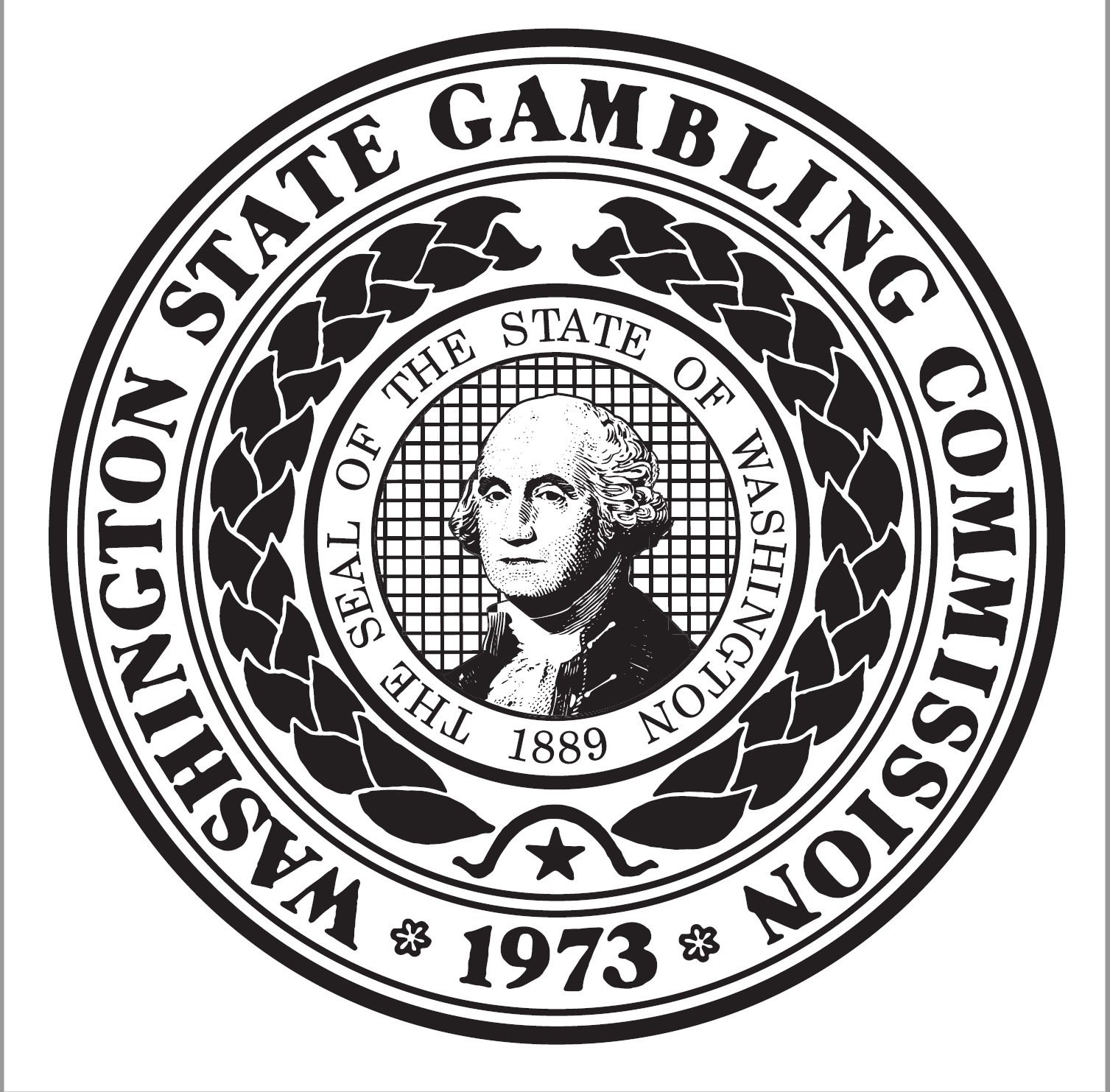 Enhance access to problem gambling resources
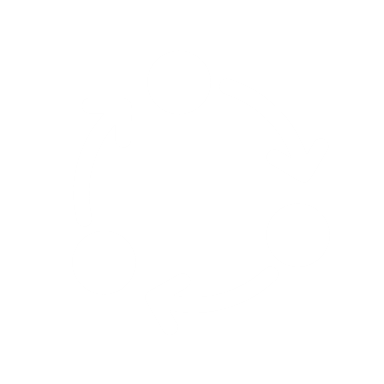 Actively participate in workgroups to promote responsible gambling
Support implementation and integration of responsible gaming initiatives from the work group
Participate in problem gambling workgroups
Problem Gambling
Promote responsible gambling.
Identify ways to enhance the state-wide programs for current and future participants
Explore rulemaking to expand program to other licensed gambling activities
Enhance the state-wide self-exclusion program
[Speaker Notes: Strategic Anchors-Vision, Mission, Principles (Principles = Values + Commitment)]
Strategies
Goal
Objectives
Expand upon current engagement activities
Promote awareness of the agency and the work they do to keep gambling legal and honest in Washington
Engage with tribal governments and federal, state, and local agencies
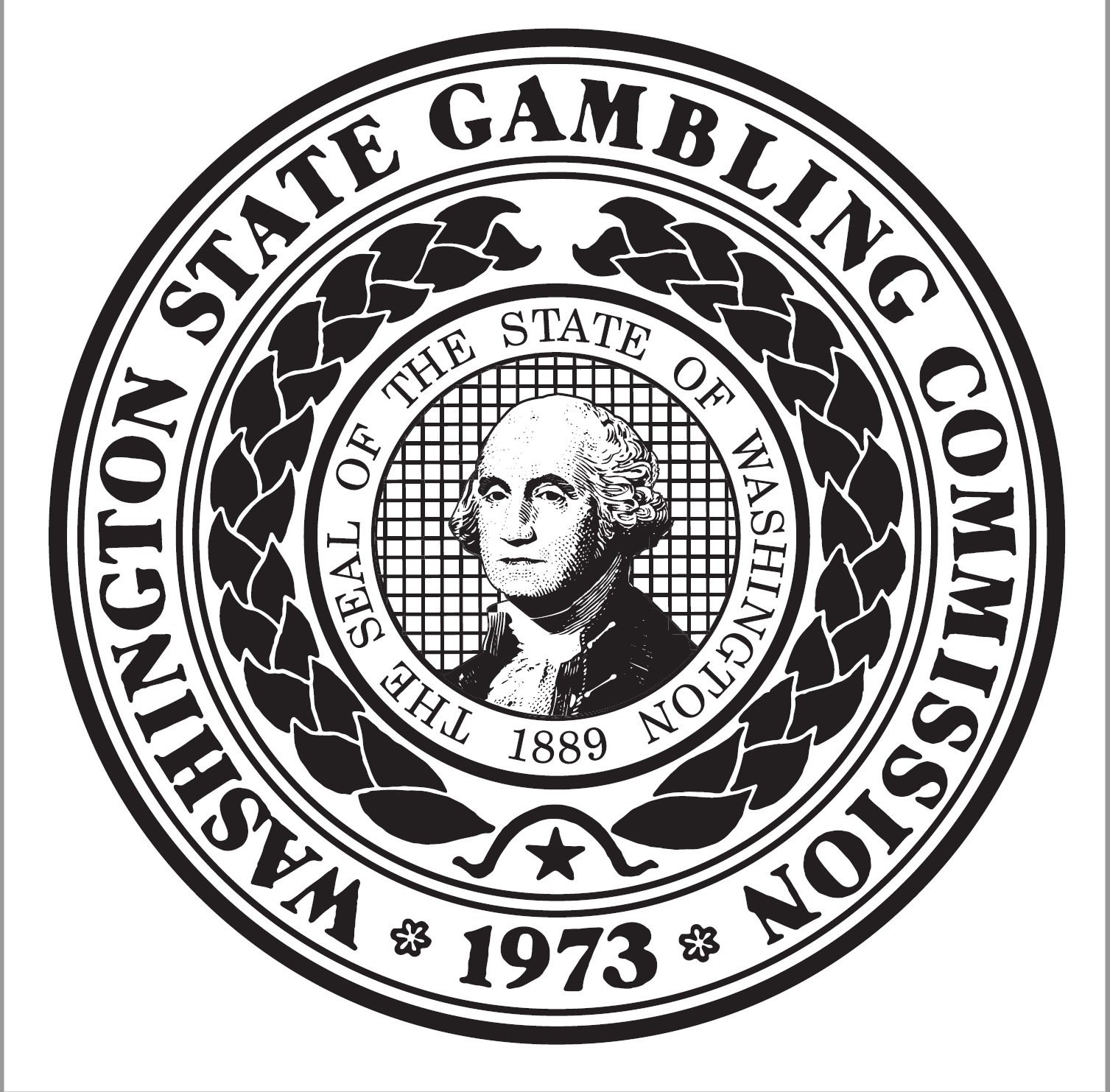 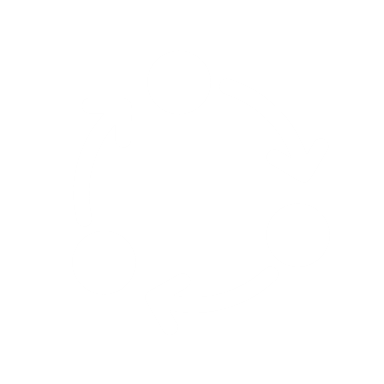 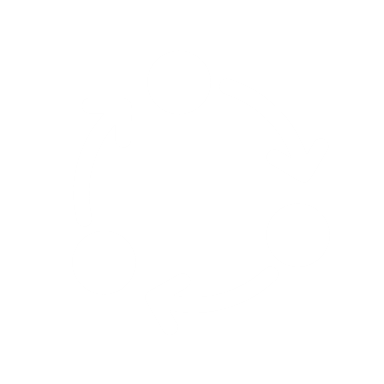 Engage with licensees and tribal partners to discover how to make it easier to do business with us
Expand reach of WSGC communications
Update and modernize licensee training programs
Identify and remove barriers to increase accessibility of information
Enhance communication and information accessibility to improve service
Partners
Strengthen partnerships with governmental agencies, licensees, and the public.
[Speaker Notes: Strategic Anchors-Vision, Mission, Principles (Principles = Values + Commitment)]
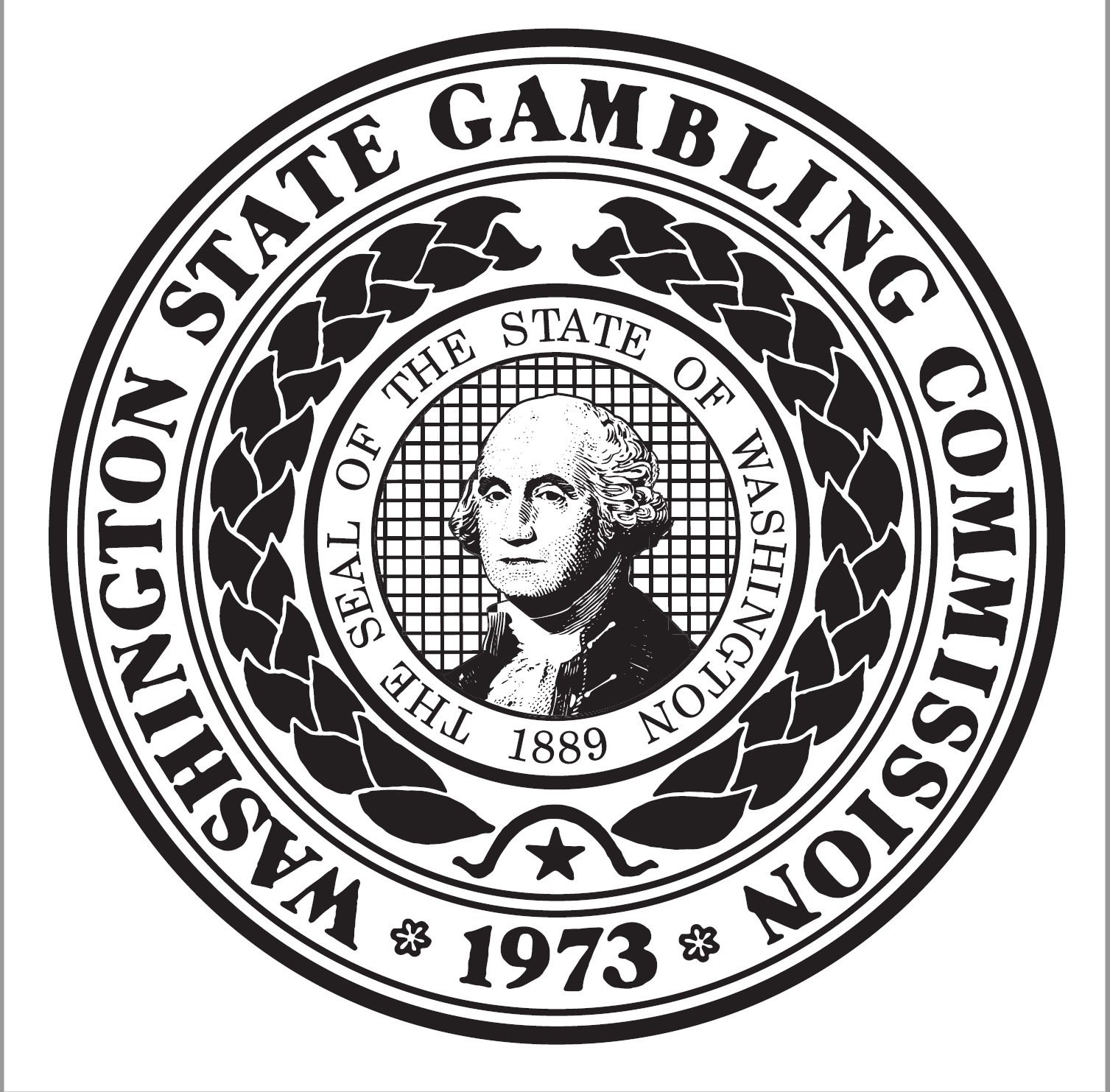